Advertorial
ZORGELOOS PLAS-DRAS MET ZON KAN
 
PAPENDRECHT – Een zonnepaneel, een slang en een eenvoudige pomp van Aqua Delta: dat is alles wat er nodig is om het waterpeil op een stuk land te beheersen. En de zon natuurlijk.
Veel klanten van Aqua Delta zijn boer. “Met name de grutto en de kievit voelen zich beter thuis op natte grond, vanwege de muggenlarven en wormpjes die er leven. Om die reden heeft bijvoorbeeld de ANV Ark en Eemlandschap bij mij ruim veertig pompen gekocht, voor gebruik door hun leden”
 
Maatwerk
Den Breejen werkte jarenlang als ontwikkelingswerker in Oeganda. De ervaring die hij daar opdeed, benut hij onder andere bij het bouwen van grote irrigatiepompen voor Afrikaanse landen. “Ik werk daarbij samen met Practica Foundation uit Papendrecht, een ingenieurs- adviesbureau op het gebied van energie, water en sanitatie voor de Derde Wereld. Overigens heb ik ook voor West-Europa grote pompen gebouwd, onder andere voor Natuurmonumenten en voor een drainage project in Duitsland samen met Combidrain uit Assen.” Ook voor grotere projecten worden dus pompen op maat geleverd met advies en service.

Een andere voorbeeld hiervan is dat de grotere pompen ook geschikt  voor het beheersen van het waterpeil in een waterberging. Als de waterberging vol is gelopen, kan de zonnepomp het water langzaam weer wegpompen. Misschien liggen hier ook mogelijkheden voor boeren samen met waterschappen
 
Mobiel
Dankzij hun soberheid en het gebruik van sterke onderdelen, heeft de gebruiker weinig omkijken naar de pompen van Aqua Delta. “Van de Agrarische Natuurbeheer Vereniging Ark en Eemlandschap heb ik sinds de plaatsing begin dit jaar geen enkele klacht gehad. Groot voordeel is ook dat ze mobiel zijn. In minder dan een halve dag heb je een pomp neergezet en ook weer weggehaald.”
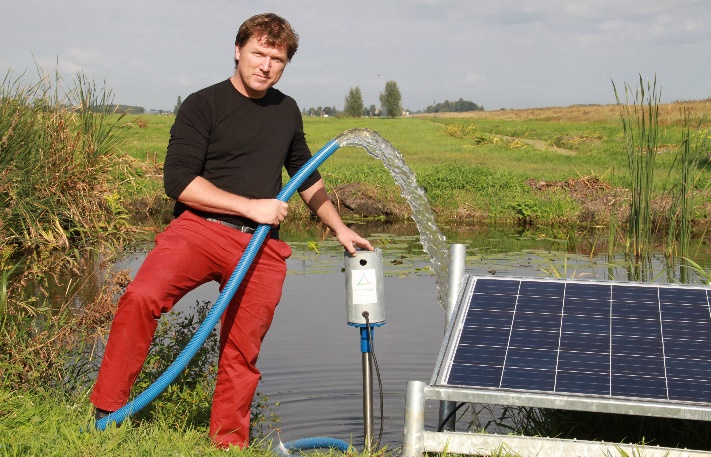 Het is mooi om Aart den Breejen van Aqua Delta uit Papendrecht aan het werk te zien. Hij tilt een zonnepaneel uit zijn aanhangwagen, pakt er een slang en een kleine pomp bij, sluit de drie in een paar tellen op elkaar aan en het wonder voltrekt zich: direct spuit er water uit de slang omhoog. Er komt geen netwerkaansluiting aan te pas.
 
Eenvoudig en goedkoop
Den Breejen bouwt en onderhoudt de pompen zelf. “Ik hou de techniek bewust eenvoudig, want hoe minder er in zit, hoe minder er kapot kan gaan”, zegt hij pragmatisch. “De onderdelen komen van leveranciers uit de regio. Klanten krijgen een jaar garantie. Na drie jaar moet je soms wat kleine onderdelen vervangen, een lager of koolborstel misschien.” Een belangrijke ontwikkeling in de pompen is dat ze ruim voldoende capaciteit leveren, tot 90m3/dag, zonder accusysteem. Dit is voldoende voor 1 hectare plas-dras.
Voor meer informatie: www.aqua-delta.nl
Aqua Delta is bereikbaar via:
06-36315627 
info@aqua-delta.nl.
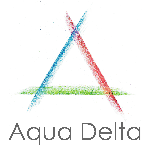 Zonnepompen